MANAGE
YOUR
RISK
April 24, 2025
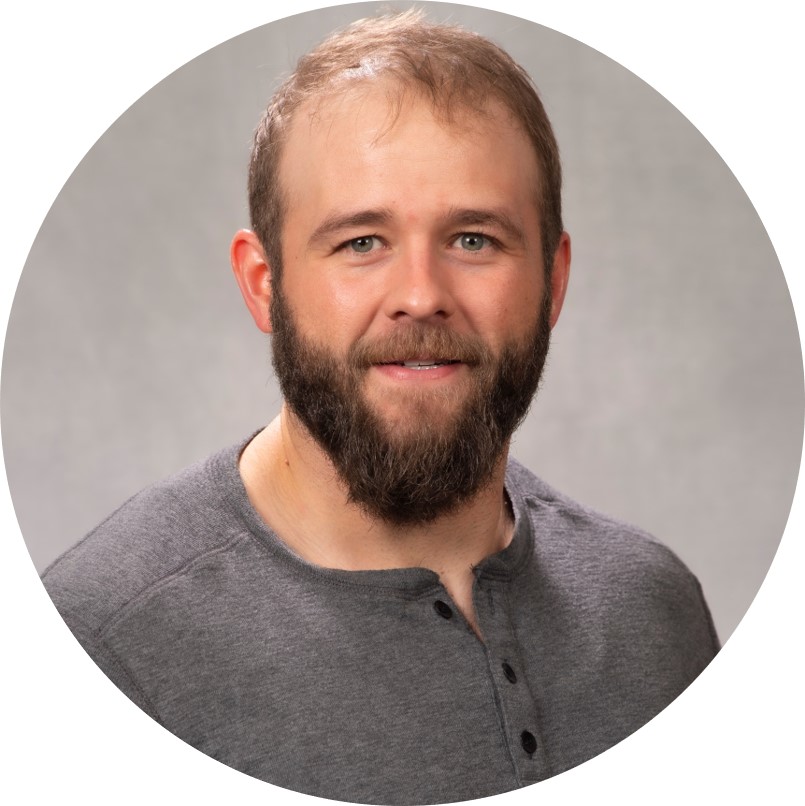 Jesse Brady
Technical Specialist
Agenda
What is Risk Management
Risk Management’s Role in ISO Standards
Steps in Risk Management
Risk Management Tools
Definitions
Risk Management – Systematic approach for dealing with uncertainty

Risk – Undesired Effect

Opportunity – Desired Effect

Risk Based Thinking – Mindset of incorporating risk management into everyday decision making to achieve intended outcomes
Risk Management
Systematic approach for dealing with uncertainty.
Potential Threats not Corrective Actions
		Proactive 	                  vs 			Reactive
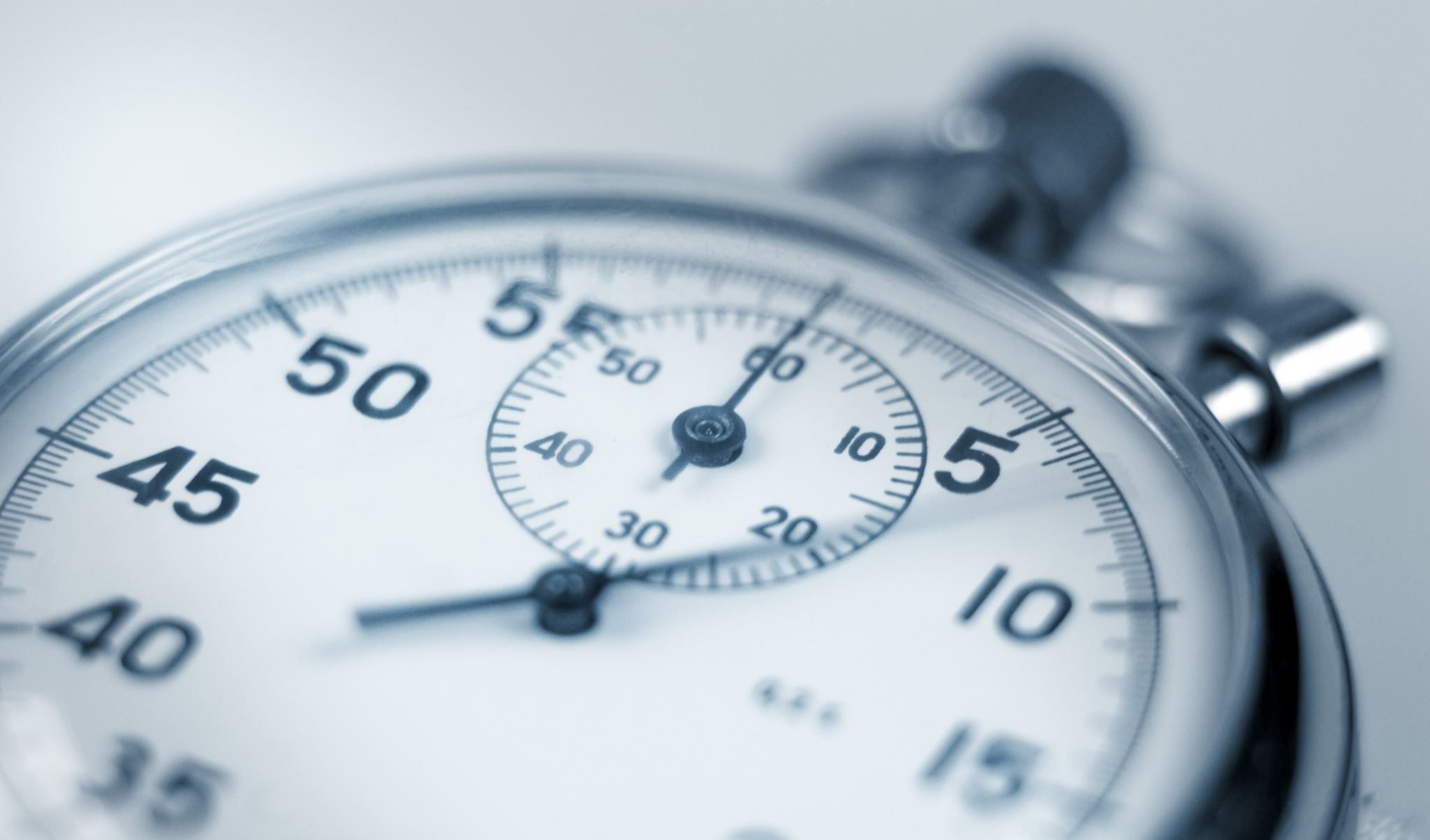 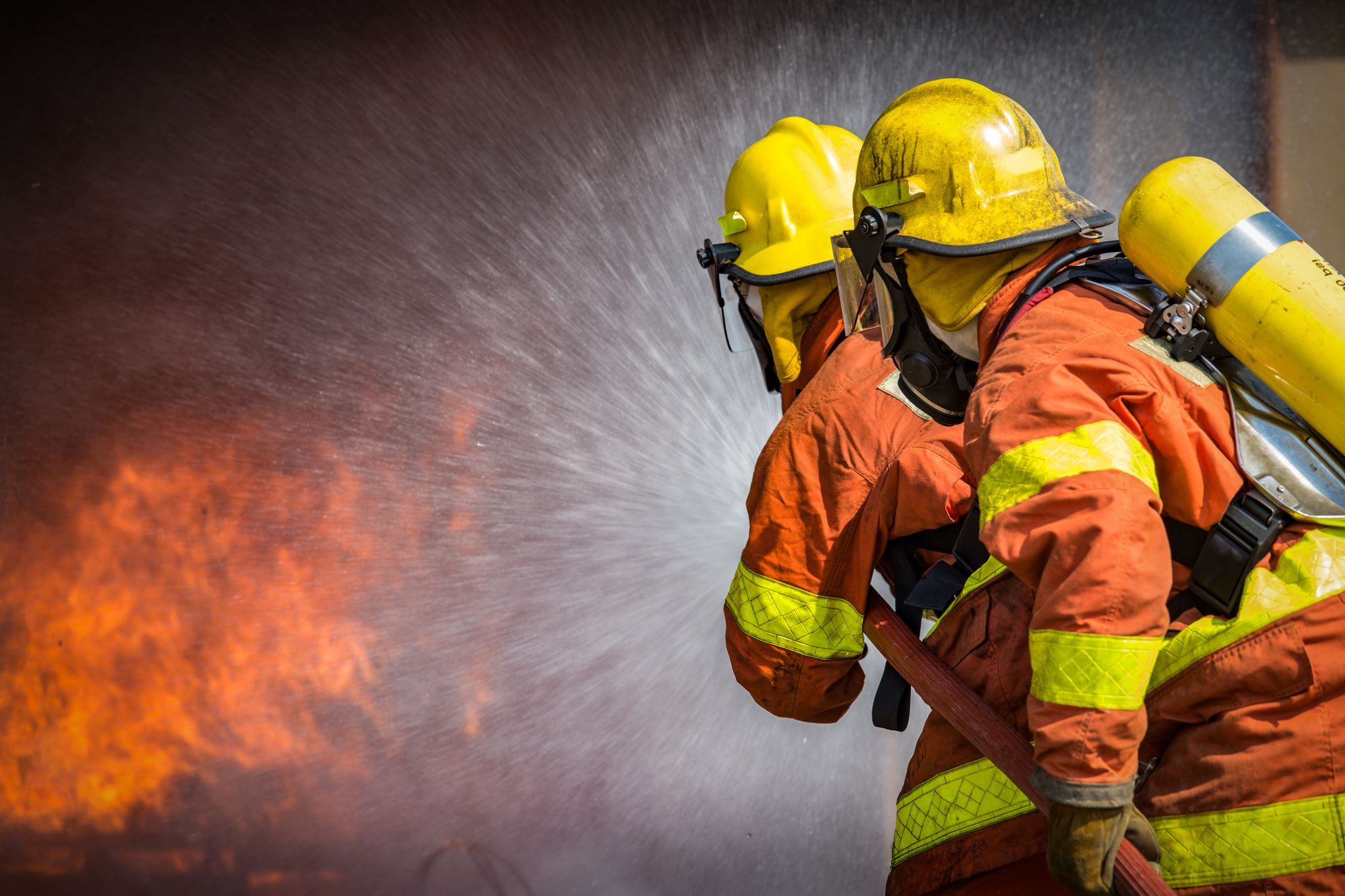 Risk in ISO Standards
ISO 50001
Energy Management System
Energy Performance
ISO 14001
Environmental Management System
Environmental Aspects
Compliance Obligations
ISO 9001
Quality Management System
Customer Satisfaction
ISO 9001
Objective: Help organizations consistently meet customer expectations, improve processes and enhance overall efficiency.

Common Risks
Customer Complaints
High Scrap Rate
Workforce Issues
Supply Chain
Unplanned Downtime
[Speaker Notes: Risk is mentioned 50 times in the standard]
ISO 14001
Objective: Help organizations minimize their environmental impact, comply with legal requirements and continuously improve their environmental performance.
Common Risks
Regulatory fines
Company Reputation
Operational Disruptions
Employee Health
Tribal Knowledge
ISO 50001
Objective: Help organizations enhance energy efficiency, reduce energy consumption and minimize the environmental impact of energy use.
Common Risks
Loss of Business
Loss of Competitiveness
Operational Inefficiencies
Company Reputation
Tribal Knowledge
Risk Management Process
(P) Identify risks
(C) Assess the effect
(D) Take action to mitigate
(A) Review the effectiveness
Risk Identification
Who should be involved?
At what level are we considering
Business Level
Process Specific
Industry/Regulation Specific
Short term vs Long Term
Risk Assessment
From the trivial many to the vital few.
Considerations:
Likelihood
Has it happened before?
Trend or historical data
Consequence
Safety concern
Loss of contract
Financial loss/fine
Risk Mitigation
What actions are we going to take?
Who will be responsible?
What resources will they need?
When will it be done?
When should we follow up?
Risk Monitoring
Did we achieve the intended outcome?
Are there additional actions we should take?
Do we need to re-assess the risk?
Are there lessons learned we can apply elsewhere?
Tools for Managing Risk
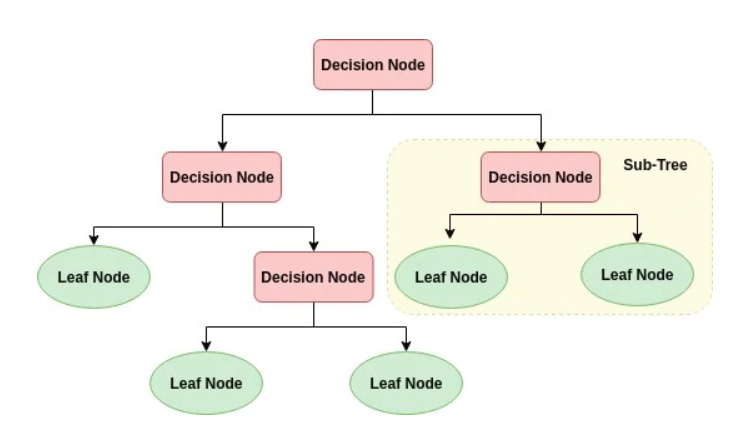 Decision Tree
SWOT
Risk Register
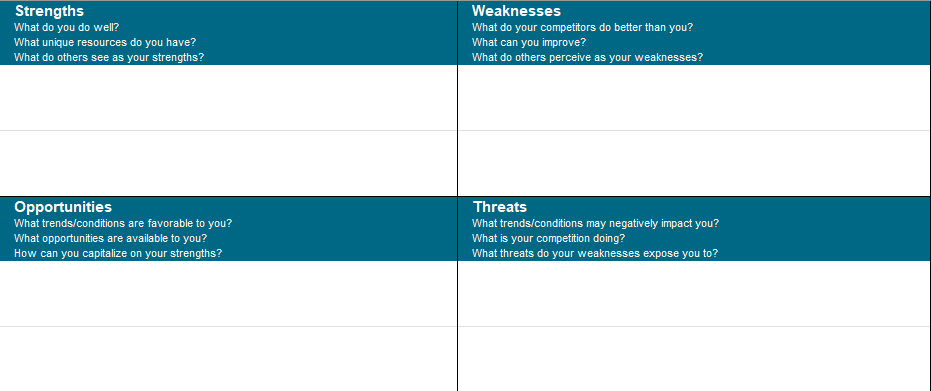 This Photo by Unknown Author is licensed under CC BY-SA
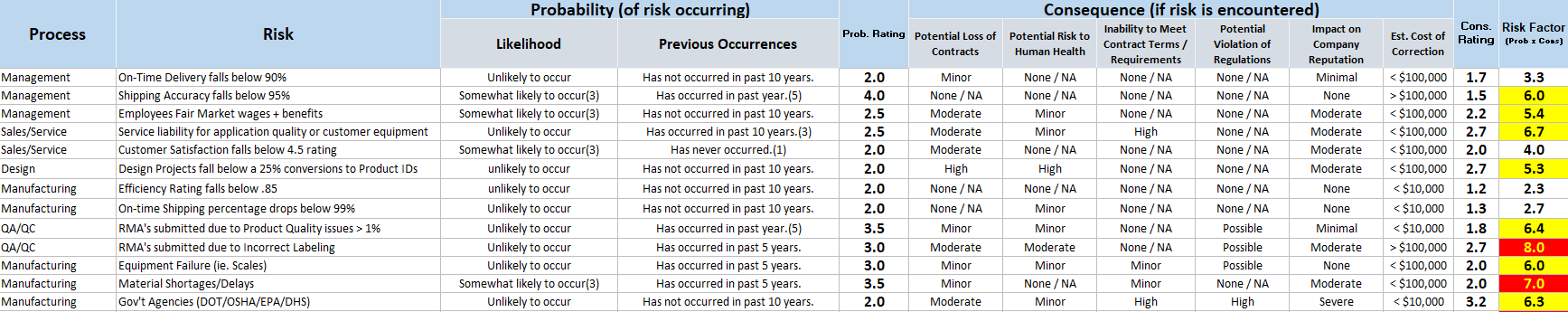 Decision Tree
20K/4wks
90%
20K/4wks
25K/5wks
10%
Which Vendor
20K/3wks
50%
20K/3wks
30K/6wks
50%
SWOT Analysis
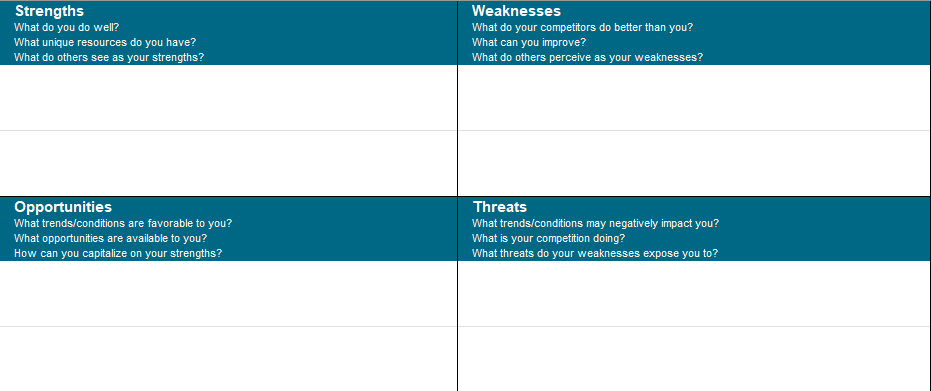 Risk Register
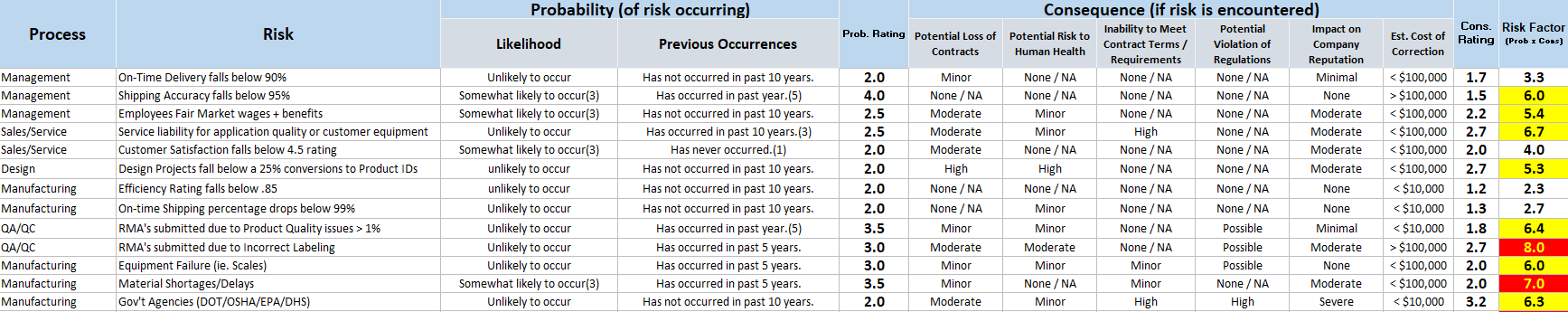 Recap
What is Risk Management
Risk Management’s Role in ISO Standards
Steps in Risk Management
Risk Management Tools

QUESTIONS?
Thank 
You!
info@IMEC.org
888-806-4632